LMS Orientation
Brightspace Course for Assistive Technology users at snəw̓eyəɬ leləm̓ Langara
Luke McKnight
Assistive Technologist, snəw̓eyəɬ leləm
[Speaker Notes: Hello
My name is Luke McKnight, assistive technologist at Langara snəw̓eyəɬ leləm
I would like to thank Kwantlan for hosting and acknowledge the Coast Salish people whose territory I live and work on. I would also like to note the Wetʼsuwetʼen people, on whose territory I formerly lived.

As for my presentation today, I want to provide a brief demonstration of a course we built to introduce our LMS to users of assistive technology]
Thank you for staying
"Lisa's Pony" The Simpsons
[Speaker Notes: Thank you for staying all the way to the end on a Friday afternoon.
Here we have an animated GIF of The Simpsons cartoon in which Principal Skinner is announcing quote "the doors are now locked, so you parents can't sneak out after your own child has performed"]
Brightspace
Formerly D2L, D2L Brightspace
Online course management system
Content, quizzes, assignments, discussions, etc.
[Speaker Notes: Likely many of us know Brightspace.

*click*

D2L, D2L Brightspace.
Our learning management system.
About 95% of Langara students take a course with some online content and instructors do not have time to teach students about Brightspace. Or they assume they already know or have taken a course already. We felt that students could a little bit of orientation, a little bit of guidance and practice.]
Assistive Technology
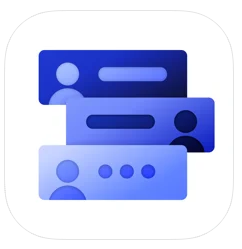 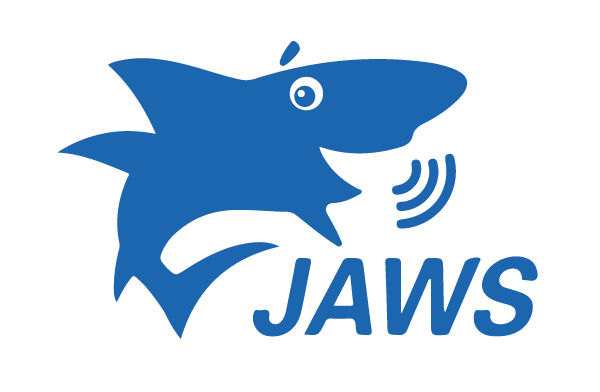 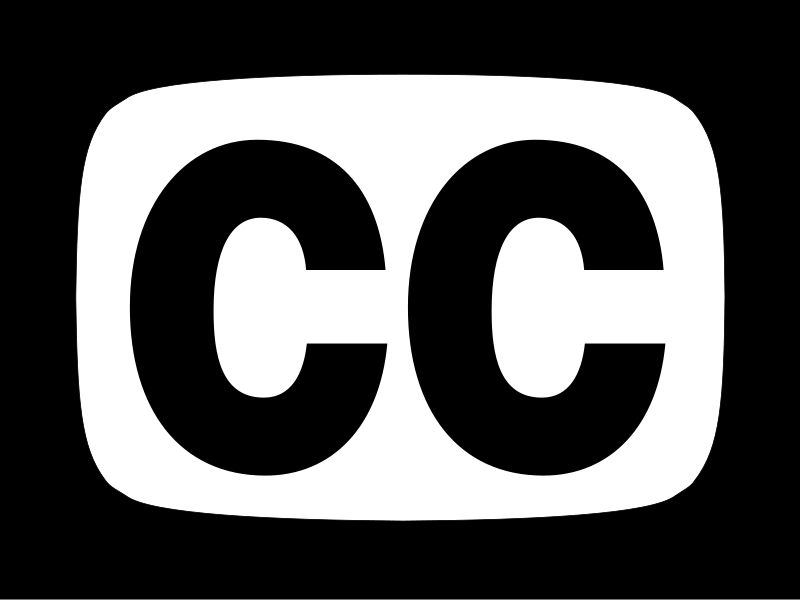 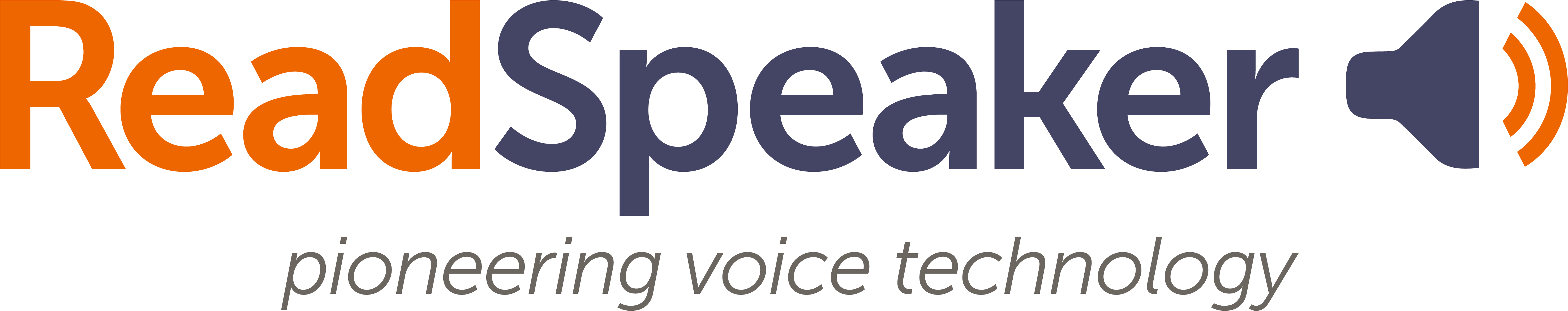 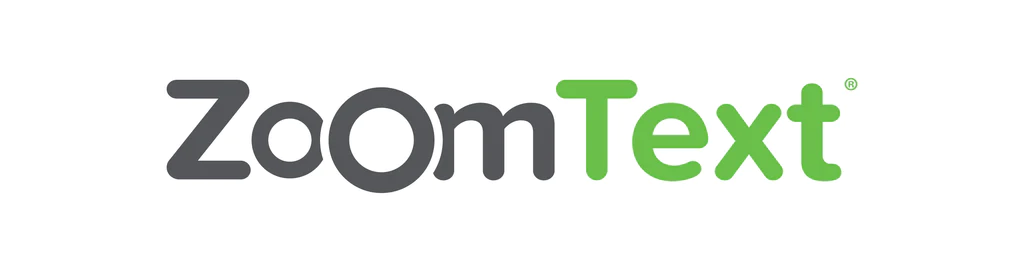 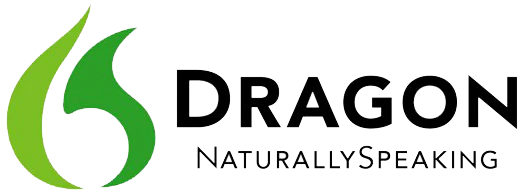 [Speaker Notes: Just so we are all using the same language:

*click*

Screen readers like JAWS, NVDA, VoiceOver screen readers
Text to speech like ReadSpeaker, Read&Write, Kurzweil
Speech to text like Dragon, capital V Voice Control on macOS, iOS
Closed captions, subtitles, transcription like Group Transcribe
Magnifiers like ZoomText, browser tools or changing screen resolution
Keyboard only, mouth switch, refreshable braille display.]
Students using Assistive Technology
?
[Speaker Notes: *Click*

Who we know, in the left column of this chart, I think maybe around a third?
That number is students registered with accessibility services AND responded to offer of assistance. 

However, who we don’t know, in the right column.
Consider that one in 5 or 6 people have a disability.
A study of American college students shows only 37% of students with a disability disclosed their disability to their college https://nces.ed.gov/whatsnew/press_releases/4_26_2022.asp 
A Yale study of American students noted that of students with a disability, 94% received some form of assistance in high school but only 17% did in college. https://day.yale.edu/disability-facts 
These numbers only include students with recognized, diagnosed, and documented disabilities. 

*click*

Basically, we don’t know who we don’t know.]
Brightspace Orientation Course
Brightspace
What to expect
How tools work
How tools work with student’s technology
[Speaker Notes: *Click*

So we built this brightspace course to orient students
We don’t know student experience
With LMS
With computers, web nav
We might say Brightspace is straightforward and intuitive
We, in our field, are living every day dealing with educational tech. 
Our immersion is necessary to be authorities yes, but it also makes us prejudicial about others and their experience. 

*click*
The course is self-register and voluntary, advertised to students using assistive technology
Ideally, students would enroll before their first class and learn how their assistive technology will interact with Brightspace. We outline the major features, layout, and tools. Additionally, the course is a space to experiment and practice. 

*click*
Our hope was this would 
Allow students to focus on doing the actual schoolwork, learning, evolving instead of beating their heads against the wall, becoming frustrated and disheartened before they even begin. 
Many students using assistive technology will also require remediation of inaccessible course material (e-texts, closed captions, etc.) and that can cause them to start the semester behind their peers. We wanted to offer this resource to assist with learning one new element to ensure they are not even further behind by bouncing against barriers in the LMS.
*click*
Welcome students and show them, who are often forgotten, that they have been considered. But, not as an accommodation. This course is designed to empower students to learn how to use the LMS before having to learn on the fly during the course. Hopefully, this builds a sense of independence and confidence.
However, it’s open for any student to access, so it’s not limited to students using assistive technology. 
On the right, there is a screenshot of the JAWS select a button window showing the buttons available on a Brightspace page. We learn more about that in a moment.

Now let’s have a look…]
Demo placeholder slide
Conclusion
Student focused
Sandbox
Asynchronous resource
Contact information
Faculty example
Gif courtesy of Apple Knowledge Navigator
[Speaker Notes: *Click* 
We hired a student worker to review and help edit
Full time screen reader user
Review and consult, especially early stages
determine if what we thought of as best practices was in line with their lived experience. 
Then I went through Brightspace using Dragon, keyboard only, ZoomText, and various text to speech tools
documented each step for each content type and tool.
This:
allowed us to provide tailored instruction for each type of assistive technology with each tool and 
identify any potential barriers students might encounter should they request assistance. 
Then 2 colleagues (Briana Fraser who is/was here somewhere and Ari Crossby) helped edit and ensure we were clear, consistent, and using correct terminology.

*click*
We tried to cover almost everything in Brightspace. 
We want students to come break stuff. 
And to learn by doing, seeing what their tech is going to do, and hopefully that will help raise their digital literacy, reduce their need for accommodation, and maximize a sense of independence in their learning.

*click*
Students can self-enroll and remain enrolled to use the course as an asynchronous resource to refer to later. Maybe they check in on the quiz module before exam time?

*click*
Includes contact info for the assistive technologist and accessibility services for students that may not know there is support or that they could be eligible for support. Remember “we don’t know who we don’t know?”

*click*
5. And finally, we feel this is an excellent example course to show faculty what Brightspace can do we. We used HTML templates with tabs and accordions and H5P and embedded video. We also used consistent styling and layout, and of course, it is fully accessible.

And my guy Brent Rambo approves.]
Thank you
Luke McKnight 
Assistive Technologist, snəw̓eyəɬ leləm̓ Langara College
assistivetech@langara.ca
lukeEmcknight@gmail.com